Atividade PHetsobre Energia no MHS (Pêndulos)utilizando o OA “Pendulum Lab (HTML5)”
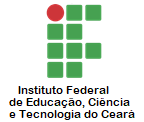 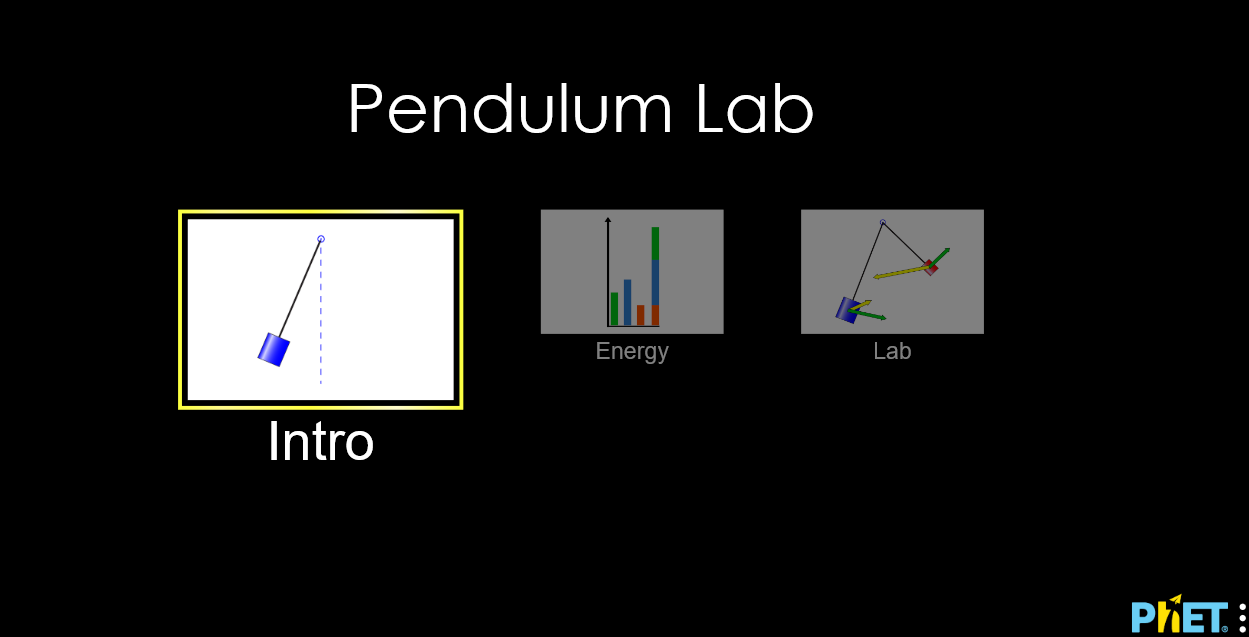 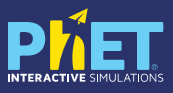 Disponível em: https://phet.colorado.edu/sims/html/pendulum-lab/latest/pendulum-lab_en.html
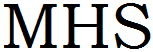 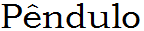 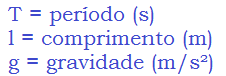 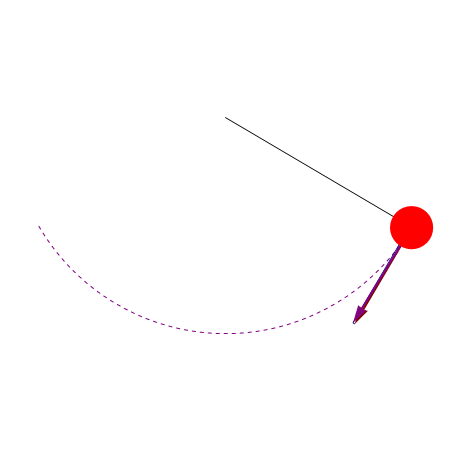 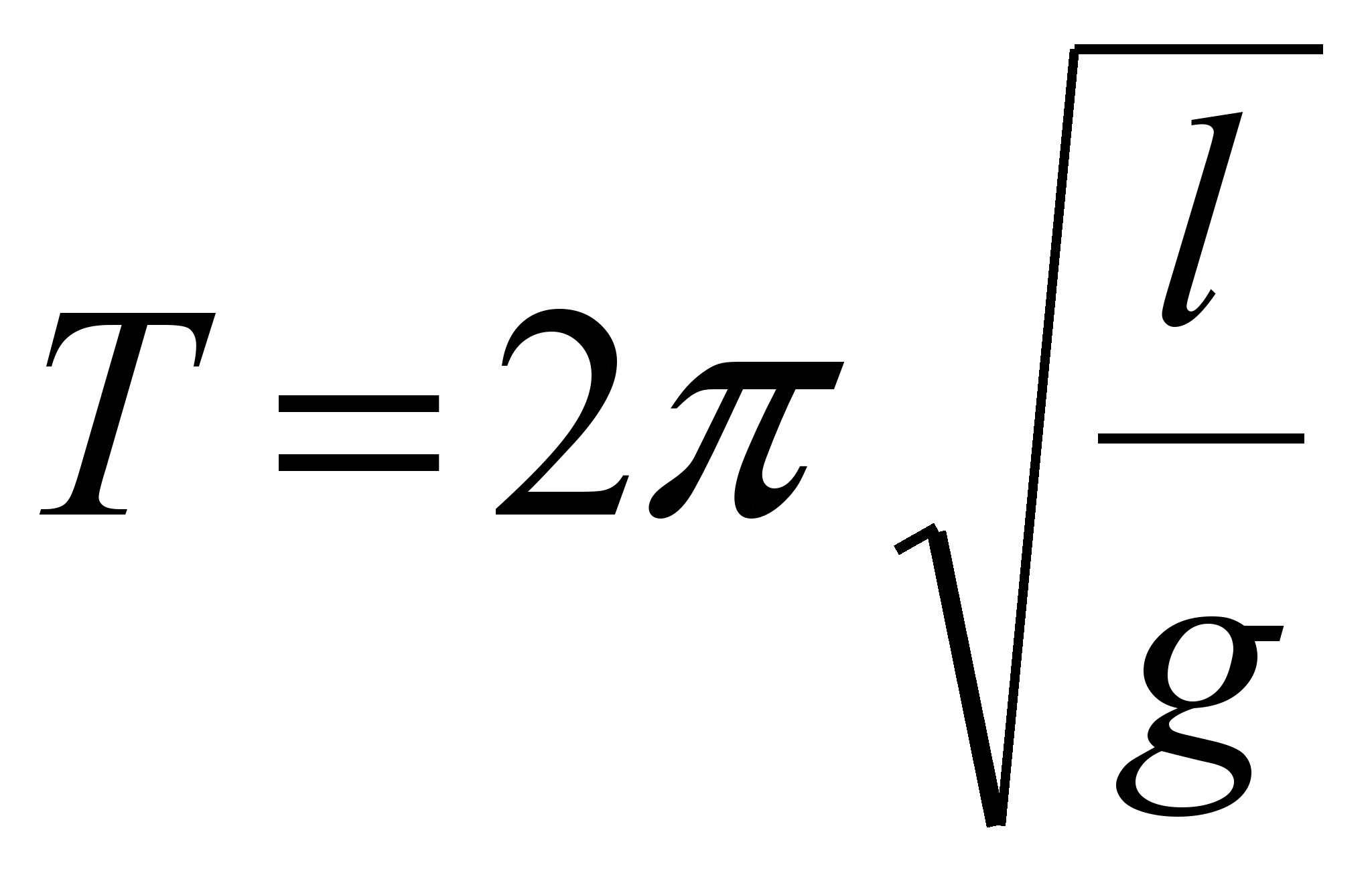 Princípio da Conservação de Energia
A conservação é a característica mais relevante da energia. [...] existe uma certa quantidade, que chamamos de energia, que não muda nas várias transformações pelas quais passa a natureza.
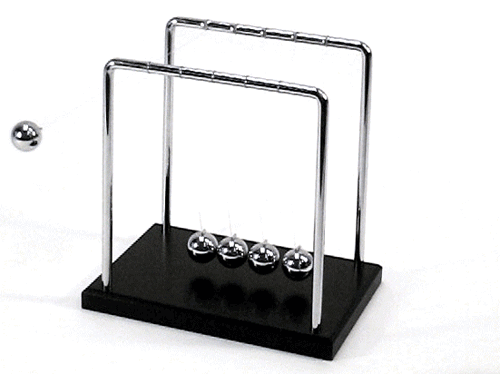 “Na natureza, nada se cria, nada se perde, tudo se transforma“
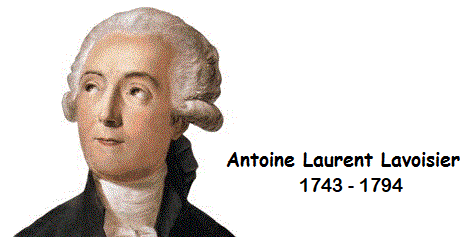 A energia de um sistema permanece constante
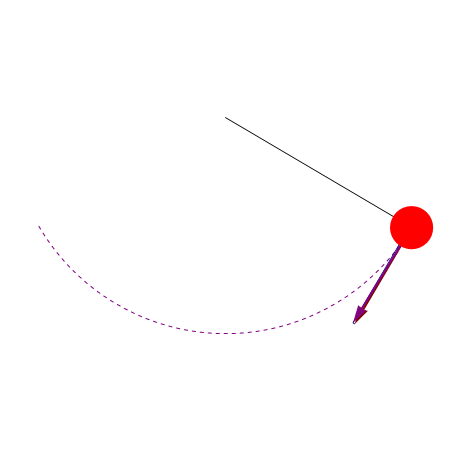 Sem atrito (vácuo):
Mecânica
Pêndulo
Com atrito:
MecânicaTérmica
Energia Potencial
Energia Potencial pode ser armazenada em um sistema físico e ser transformada em energia cinética (movimento) e vice-versa.
Energia Potencial pode ser dividida em:
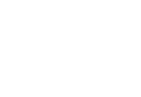 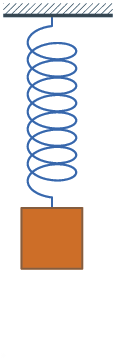 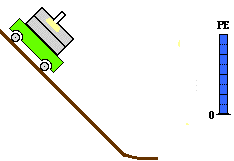 Energia Cinética
Energia Cinética ou energia de movimento. Depende da massa e da velocidade de um corpo.
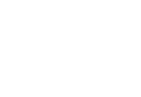 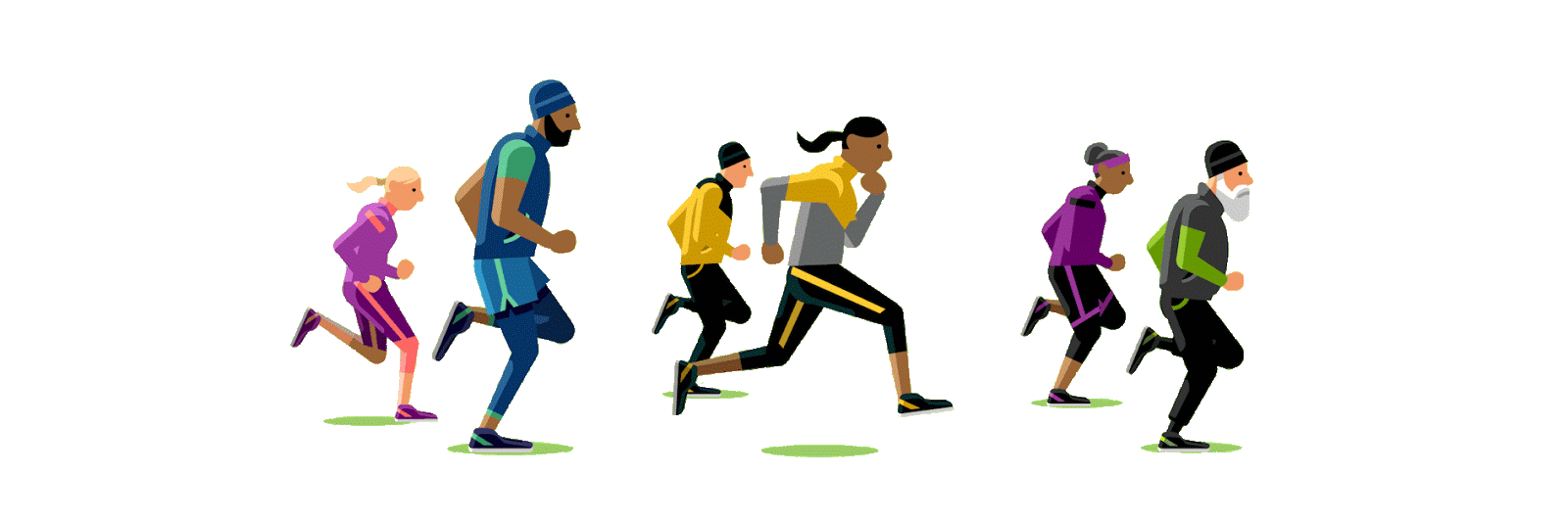 Questão 1
A imagem abaixo mostra um pêndulo que oscila no OA “Pendulum Lab (HTML5)”. Por que a energia cinética é zero e a energia potencial gravitacional é máxima? Explique.
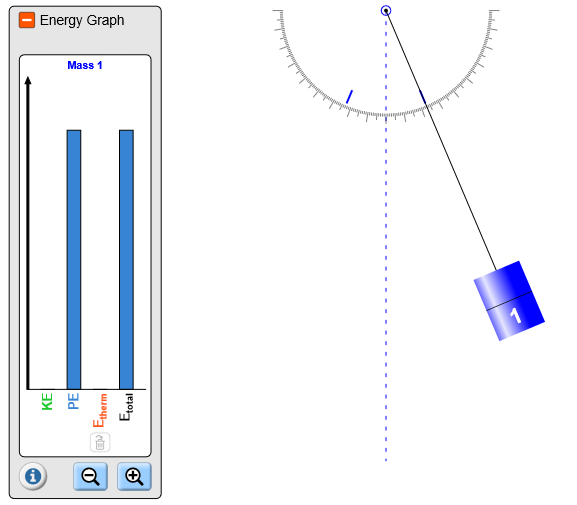 Questão 2
A imagem abaixo mostra um pêndulo que oscila no OA “Pendulum Lab (HTML5)”. Por que a energia cinética é máxima e a energia potencial gravitacional é zero? Explique.
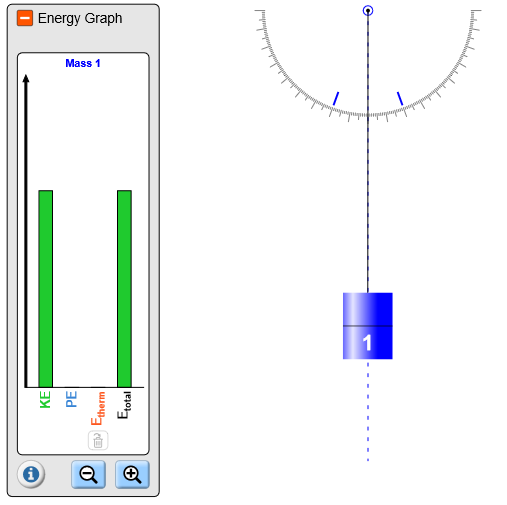 Questão 3
O gráfico abaixo mostra a energia cinética (gráfico verde) e potencial (gráfico azul) de um pêndulo que está oscilando. Qual das imagens (A, B, C ou D) representa melhor os valores do gráfico?
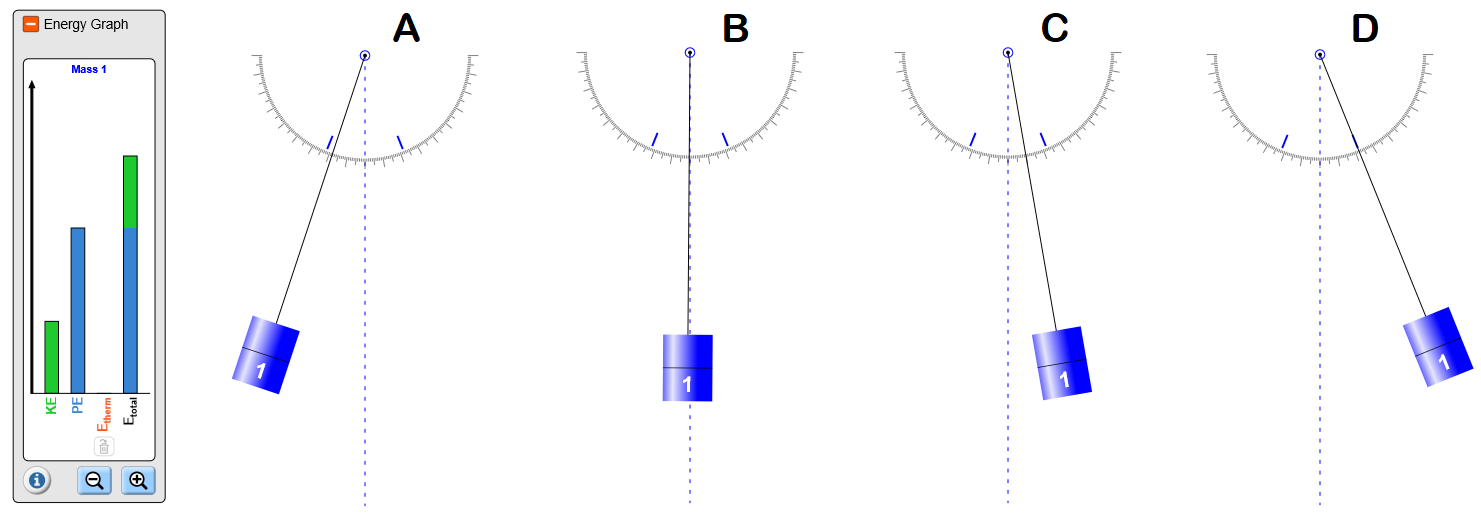 Questão 4
A imagem abaixo mostra um pêndulo que oscila no OA “Pendulum Lab (HTML5)”. O que acontecerá com a energia térmica (gráfico laranja) quando o pêndulo parar? Explique.
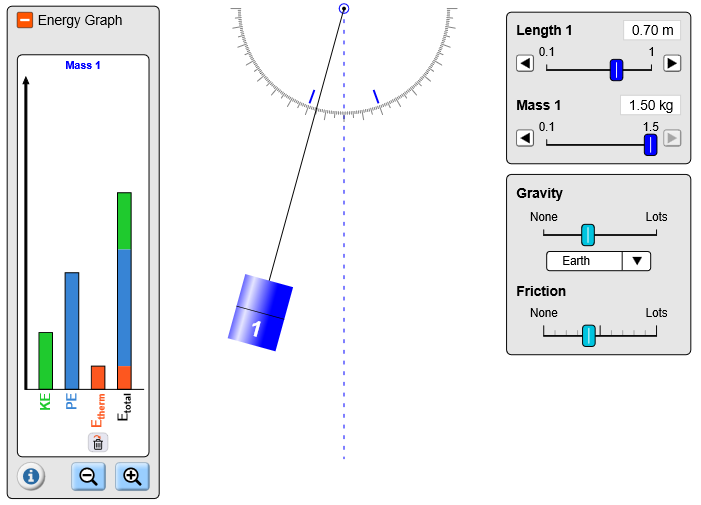 Questão 5
O gráfico abaixo mostra a energia cinética (gráfico verde) e potencial (gráfico azul) de qual dos pêndulos (1 ou 2) que estão oscilando? Explique.
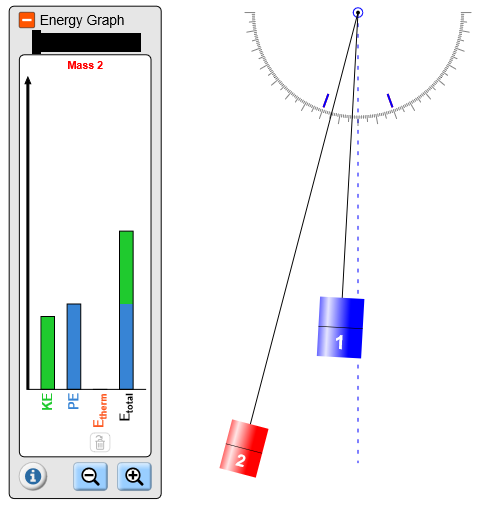